APIs and the Discovery Layer:
Streamlining workflows for patrons and staff
Kelly Kobiela, Marquette University
kelly.kobiela@marquette.edu
[Speaker Notes: Disclaimer – not on technological aspects of APIs]
Background
Marquette University
Private Jesuit University
8,400+ undergraduates, 3,200 graduate
83 majors, 68 doctoral and masters programs
30 librarians, 30 staff
5 person Library IT team
I started at Marquette University as Systems Librarian in February 2018
When I started, work on one of our APIs had already been started
[Speaker Notes: Ask the audience: Who is using APIs]
A Tale of Two APIs
Patron Functionality API
Connects EBSCO Discovery Service to Sierra
Place holds/requests
Renew from EDS

EDS Harvesting API 
Harvests our catalog into EDS
Take over weekly manual process
Patron Functionality API
Original workflow to put holds on books from EDS
Search for the book in EDS
Click on item link to catalog
Click on Request
Log into Sierra account
Desired workflow
Search for book in EDS
Click Request
Log into account
Patron Functionality API
Worked started on this API in Mid-2017
Holds only turned into all patron functionality
A lot of the work has been done by III and EBSCO
They needed: Sierra API Key for EBSCO, our catalog URL, test credentials and examples
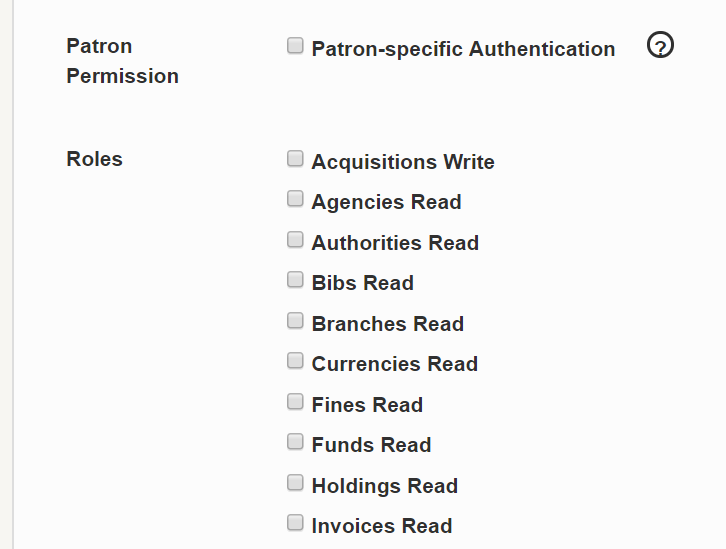 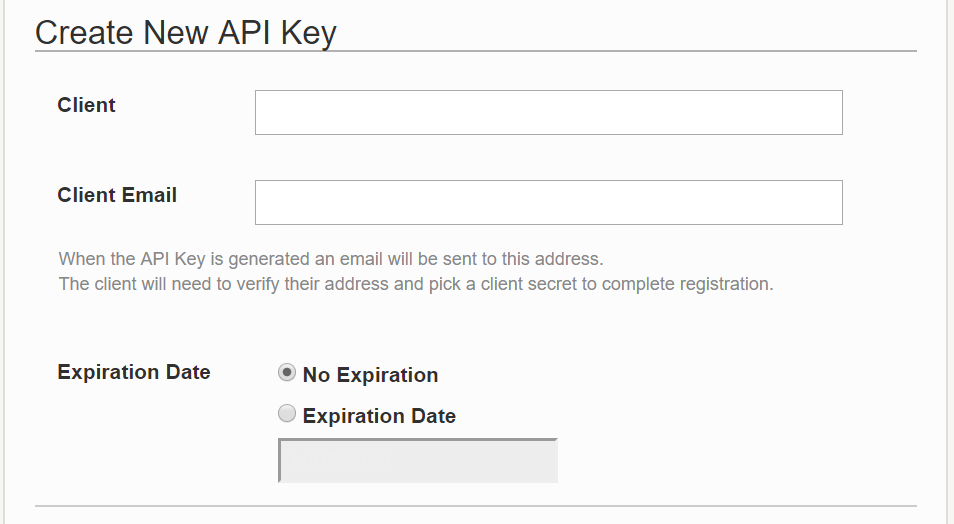 Patron Functionality API
First roadblock
We used to have Encore
The Sierra API was redirecting to our old Encore URL
We worked with III; they cleaned up all references to Encore

Second roadblock
API only worked with Title-level holds
We had Item-level holds
Patron Functionality API
Largest part of the project – switching from Item-level to Title-level holds
Had to coordinate main library and Law library
Law library had not done holds before
Had to coordinate with semester schedule
Actual work to change = very easy
Work involved to make sure everything works = so much time

The API still has a lingering issue with bib vs item record numbers for titles where both libraries own a copy
[Speaker Notes: https://search.ebscohost.com/login.aspx?authtype=uid&user=aup89&password=UNWI105093&custid=s6222150&profile=pef]
Patron Functionality API
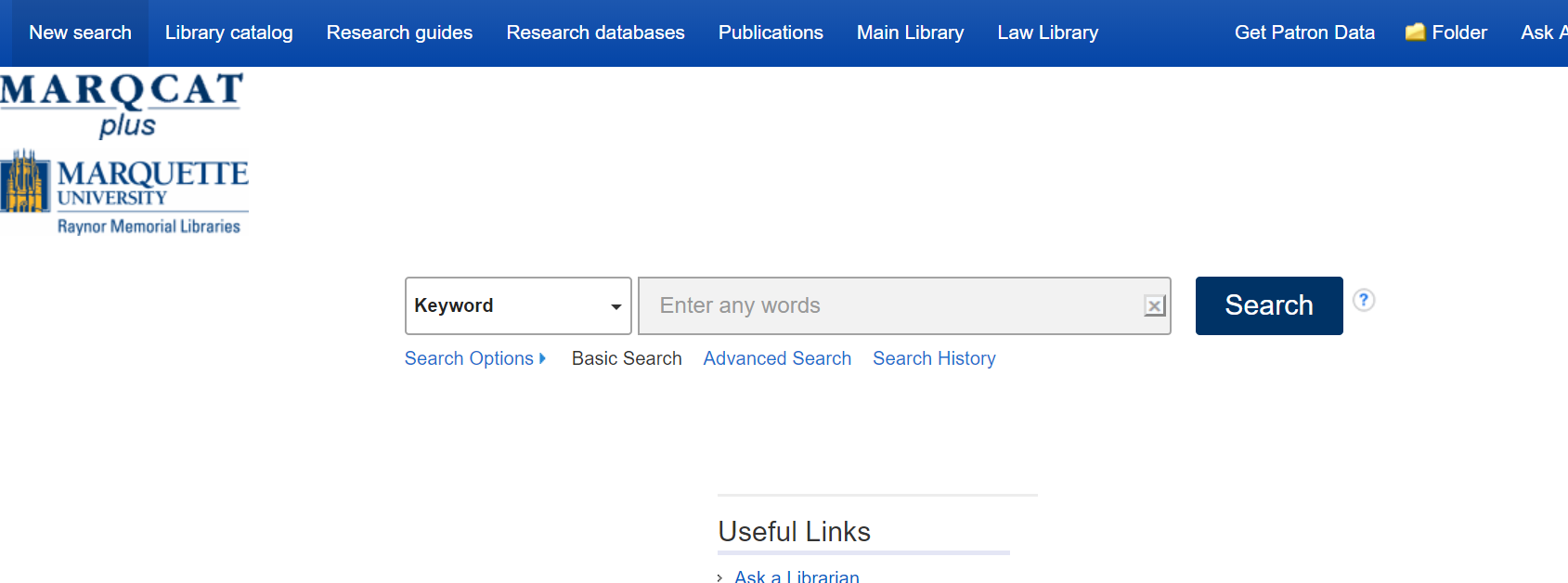 Patron Functionality API
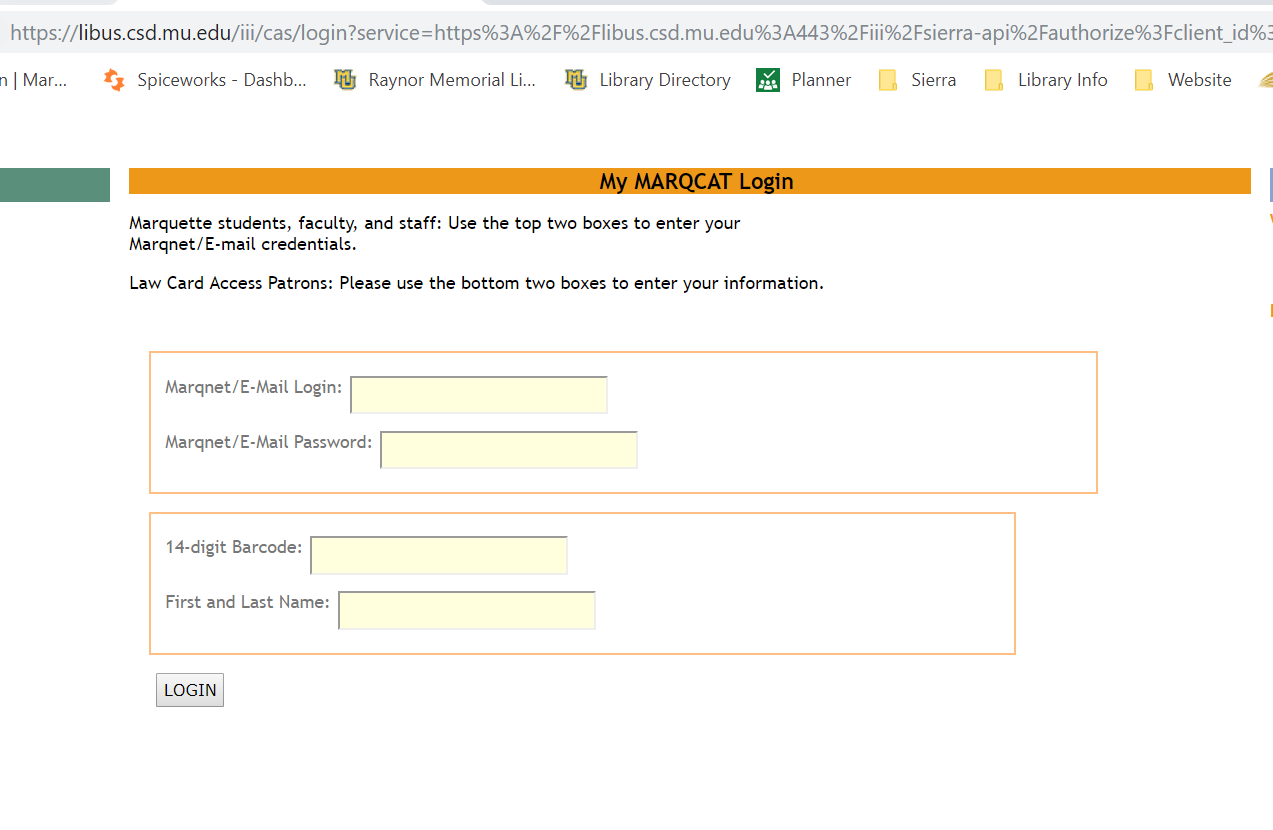 Patron Functionality API
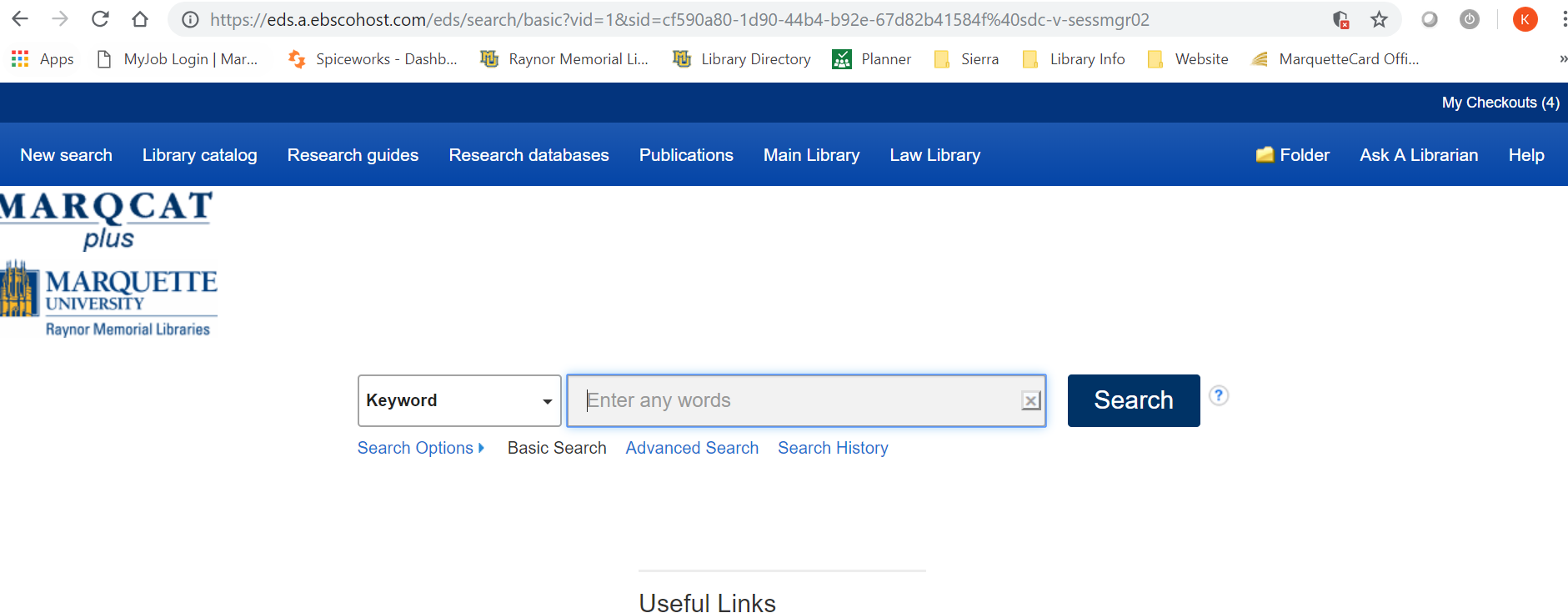 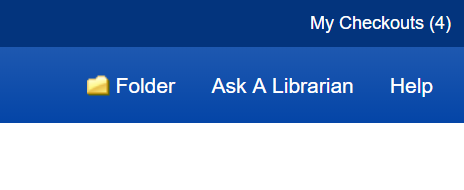 Patron Functionality API
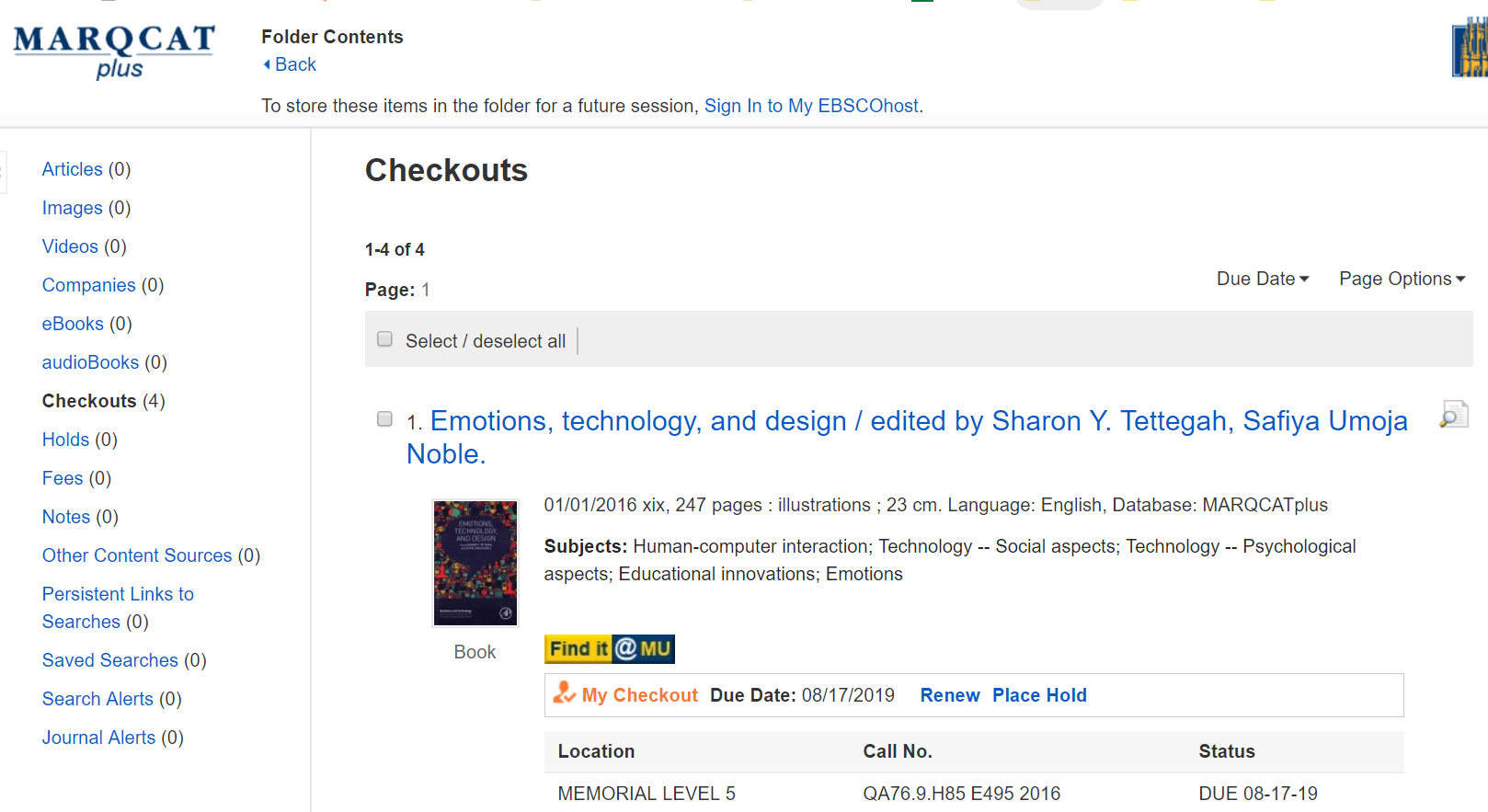 Patron Functionality API
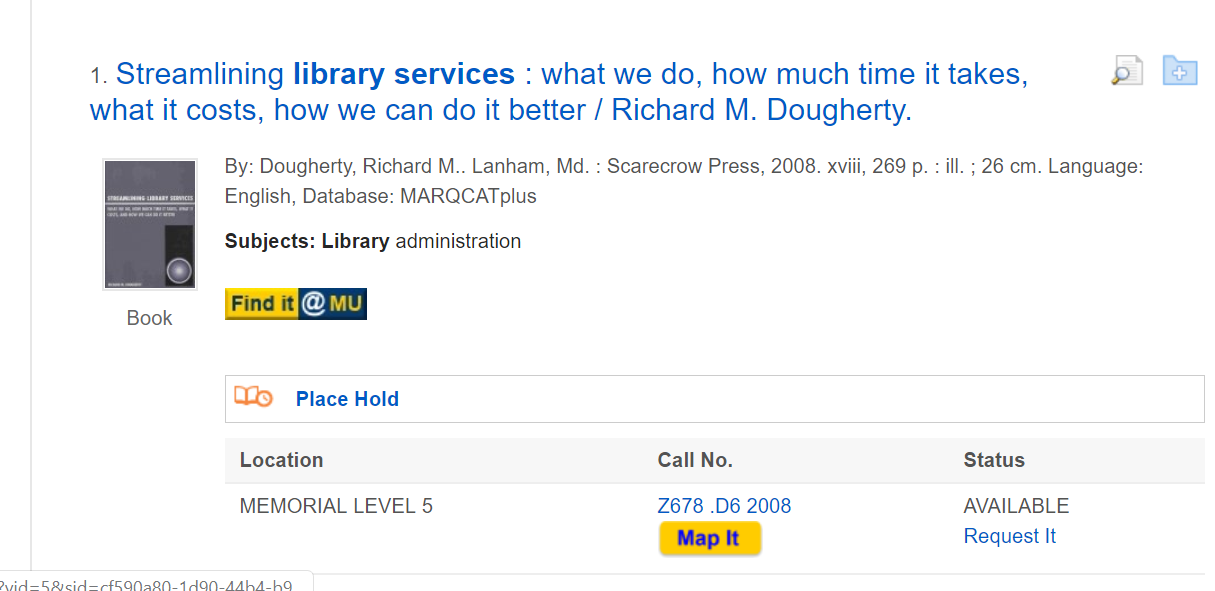 Patron Functionality API
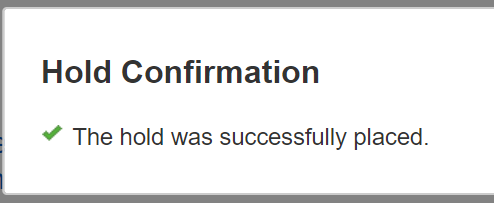 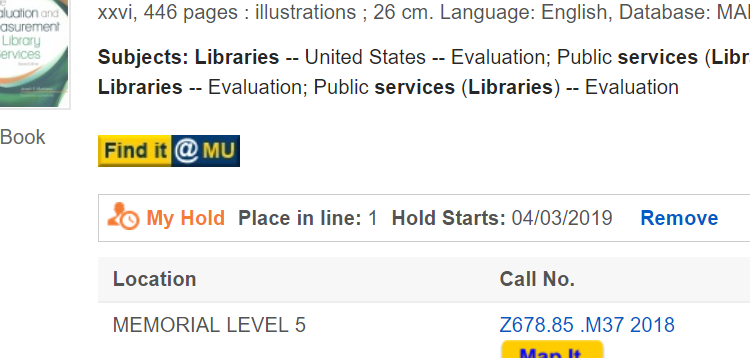 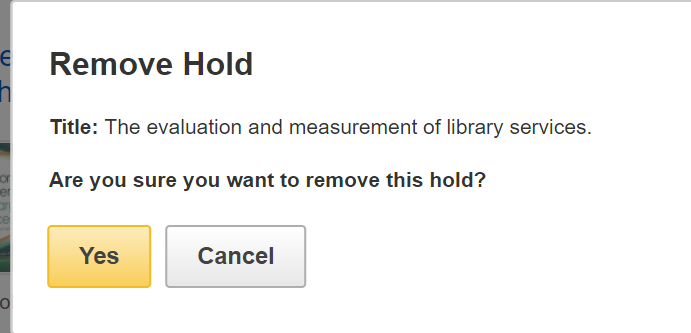 Patron Functionality API
Not active to patrons yet
What is still not working?
In cases where both libraries own a copy, the hold is not being placed
III has not been able to replicate this error on their end
They are testing within our catalog now

The good news
We have a request it button in the RTAC box that works
It sends patrons over to WebPac
It forced us to move to Title-level holds
Harvesting API
Current Workflow: Every week we send an update to EBSCO
Additions
Deletions 
Item record is marked with a D in a special field
Changes
Yearly/multiple times a year full loads
We had expressed an interest in trying out Harvesting our catalog into EDS when it was mentioned as a possibility
We were contacted by EBSCO to beta test
Harvesting API
Since we already had our catalog in EDS, we just had to update some information instead of going through the entire questionnaire
Normal EDS custom catalog questionnaire
Had phone call with EBSCO to confirm our lookup table and URL fields

Also needed API key, etc. as above

Our Cataloger, Calli Neumann did most of the work for this
She was the person doing the weekly loads
As a cataloger, she knew all the fields we needed
Harvesting API
First roadblock
Our output tables did not work
Cannot edit own export tables
EBSCO worked with iii

Second roadblock
The harvester ran into an error with one bib record, which caused it to fail
No one could find anything wrong with that record
EBSCO made an enhancement to skip records with errors
Harvesting API
We made it to testing phase 
EBSCO tested and notified us that our testing would happen

However…EBSCO decided not to release the Harvesting API widely
They told us that we would be able to use it
It did not have the scaling capabilities needed to be rolled out

And then….
Harvesting API
We got an email from EBSCO asking if we would be interested in beta testing a EDS Harvesting API

After confirming that we were already doing that…

Within two weeks the III Harvester was added to our EDS test profile and is working
Harvesting API
Test searching is working well

Some clarifications we confirmed:
Full harvest will occur once a week
Daily incremental harvests will happen
Withdrawn items will be removed in the full harvest

Still waiting to confirm what codes will be used to determine withdrawn items
Lessons Learned
I had to continually check in with EBSCO to get updates
Every time I asked, they said they had still be working on it, but no proactive updates were really given to us without asking for them
Only got emails when there was a problem
Work WAS being done – I just wanted more communication

Changing from item-level to title-level holds is MUCH harder that it looks on paper
Maybe not as difficult with only one branch/library
We ran into seemingly every problem under the sun
Lessons Learned
Managing expectations is vital

Whatever level of communication you are doing, do more! 
At one point I started checking in with circ staff every day on issues with holds instead of waiting for them to bring problems to me

These processes made me want to jump more into APIs
Especially ones we do ourselves so we have more control